Технології інклюзивного навчання
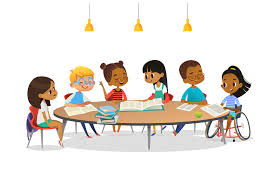 Технології інклюзивної освіти
Технології в інклюзії – це методики, за якими створюють комфортні умови для навчання дітей з різними можливостями. 
Основна їхня ідея – постійний моніторинг за взаємодією учня та створених умов, своєчасне усунення бар'єрів за допомогою всіх учасників.
Технологія розвивального навчання
Розвивальне навчання – підхід до організування освітнього процесу, який ґрунтується на сприйнятті дитини як суб’єкта навчання, зацікавленого у власному розвитку і здатного до нього.
1. Технологія розвивального навчання
Ґрунтується на теоретичних ідеях і практичних напрацюваннях Л. Виготського, Л. Занкова, В.Давидова, Д. Ельконіна. 

На початку 30 років ХХ століття Л. Виготський обґрунтував можливість і доцільність навчання, що зорієнтоване на розвиток дитини як на свою пряму й безпосередню мету.
1. Технологія розвивального навчання
«Зона найближчого розвитку» – сукупність знань і прийомів діяльності, якими дитина ще не володіє, але які може опанувати в найближчому майбутньому.
Характеризує рівень розвитку, якого досягає дитина в процесі її взаємодії з дорослим; яка розвивається як особистість в ході спільної діяльності з дорослим, але не проявляється в рамках індивідуальної діяльності.
1. Технологія розвивального навчання
Система взаємопов'язаних принципів розвивального навчання:
навчання має проваджуватися на високому рівні складності;
у вивченні програмного матеріалу необхідно йти вперед швидкими темпами;
провідне місце належить теоретичним знанням;
учні повинні усвідомлено засвоювати навчальний матеріал, засоби реалізації знань на практиці.
1. Технологія розвивального навчання
Одна з головних цілей навчання у початковій школі – «вміння навчатись»
Отже, якщо мета традиційної школи – навчити дитину читати, писати, рахувати, то мета розвивального навчання – розвивати в дитини конкретні здібності для самовдосконалення.
1. Технологія розвивального навчання
При цьому навчальний матеріал слід подавати в трьох площинах:
система навчальних завдань, що пронизують усю програму предмета;
розгортання навчального матеріалу всередині кожного навчального завдання за етапами його виконання;
розробка кожного конкретного уроку відповідно до певного етапу вирішення навчального завдання.
1. Технологія розвивального навчання
Модель організації навчання:
формування в учнів з ООП мотивів до навчання, позитивного ставлення до нього;
оволодіння новою інформацією, що являє собою пізнавальну діяльність, спрямовану на опанування нових знань і способів навчальних дій;
відтворення засвоєного матеріалу;
узагальнення знань, умінь і навичок.
2. Технологія організування групової      діяльності
Групова навчальна діяльність – це форма організації навчання в малих групах учнів + включення учня з ООП у ці групи, які об’єднані загальною навчальною метою при опосередкованому керівництві вчителя, асистента у співпраці з іншими учнями.
2. Технологія організування групової      діяльності
Переваги групової навчальної діяльності

збільшується обсяг виконаної роботи за певний час; це досягається завдяки специфічному добору завдань для роботи в мікрогрупі, що в порівнянні з фронтальною та індивідуальною формами навчальної діяльності справді має значно більший обсяг;
висока результативність у засвоєнні знань і формуванні умінь, що досягається шляхом забезпечення активності кожного окремого учня завдяки спеціально організованій взаємодії в мікрогрупі;
формуються вміння співпрацювати;
формуються мотиви навчання, розвиваються гуманні взаємини людей;
розвивається навчальна діяльність, а саме: утворюються такі компоненти навчальної діяльності, як планування, самоконтроль, самооцінка.
2. Технологія організування групової      діяльності
Мета технології – розвиток дитини як суб’єкта навчальної діяльності. 
Завдання:
навчити дітей співпраці при виконанні групових завдань;
стимулювати моральні переживання взаємного навчання, зацікавленості в успіхові товариша;
формувати комунікативні вміння школярів;
формувати рефлексивні компоненти навчальної діяльності: цілеспрямованість, планування, контроль, оцінювання;
поєднувати фронтальну, індивідуальну та групову форми навчальної діяльності.
2. Технологія організування групової      діяльності
Базові положення технології групової навчальної діяльності:
необхідно навчати учнів прийомів ділової співпраці;
необхідно забезпечувати спеціальний добір дітей у групи;
необхідно актуалізувати активність кожного учня;
поєднувати всі форми навчальної діяльності школярів на занятті.
2. Технологія організування групової      діяльності
Зміст технології:
найбільш раціонально організовувати навчальні групи з 4-5 осіб;
склад групи - гетерогенний за навчальними та психологічними можливостями дітей (у групі повинен бути хоча б один сильний учень); 
групу слід формувати на основі особистісних переваг учнів, обрати консультанта, розподілити обов’язки;
при створенні групи необхідно брати до уваги психологічну єдність дітей, їхні бажання, потенціальні можливості для успішної навчальної діяльності. Робота проводиться за принципом рівноправності;
під час організації групової навчальної діяльності необхідно забезпечити активність кожного учня.
2. Технологія організування групової      діяльності
Вимоги до вчителя:
чітко формулювати пізнавальні завдання;
завдання мають бути проблемними, спонукати учнів до активності, до творчого мислення, до пошуку нових знань і нових способів дій;
уважно спостерігати за перебігом навчальної діяльності в малих групах;
зосередити увагу на діяльності слабких учнів;
заздалегідь інструктувати ланкових, спрямовувати їхню роботу в групі;
не створювати ніякого змагання на швидкість виконання завдань.
3. Проєктна технологія
Метод проєктів (лат. proectus – спрямований уперед) – технологія організування навчання, за якої учні здобувають знання, набувають умінь і навичок у процесі планування і виконання практичних завдань – проектів.
Мета – створення педагогом умов для набуття учнем індивідуального досвіду проєктної діяльності.
4. Нові інформаційні технології в освіті
Поняття «інформаційні технології навчання» виникло у 70-і рр. ХХ ст.
У науковій літературі термін «нові інформаційні технології» визначається як сукупність методів і технічних засобів збирання, організації, збереження, опрацювання, передачі й подання інформації, що розширює знання людей і розвиває їхні можливості щодо керування технічними й соціальними проблемами.
4. Нові інформаційні технології в освіті
Мета - підготовка учнів до повноцінної життєдіяльності в інформаційному суспільстві.
Педагогічні завдання НІТ навчання:
інтенсифікація всіх рівнів навчально-виховного процесу й підвищення його ефективності та якості;
побудова відкритої системи освіти, що забезпечує кожній дитині й дорослому власну траєкторію самоосвіти;
системна інтеграція предметних галузей знань;
розвиток творчого потенціалу учня, його здібностей до комунікативних дій;
розвиток умінь експериментально-дослідницької діяльності та культури навчальної діяльності;
формування інформаційної культури учнів;
реалізація соціального замовлення, обумовленого інформатизацією сучасного суспільства (підготовка фахівців у галузі інформатики та обчислювальної техніки; підготовка користувача засобів нових інформаційних технологій).
4. Нові інформаційні технології в освіті
Зміст технології
До складу інформаційної технології входить:
технічне середовище, яке являє собою вид використовуваної техніки для розв’язання основних завдань;
програмне середовище, яке створює набір програмних засобів;
предметне середовище, яке визначає зміст конкретної науки на рівні навчальної дисципліни;
методичне середовище, яке передбачає наявність інструкцій, порядку застосування, оцінки ефективності тощо.
4. Нові інформаційні технології в освіті
Основні типи комп’ютерних 
навчальних програм:

Тренувальні
Наставницькі
Проблемні
Імітаційні та моделювальні
Ігрові
5. Технології інклюзивної освіти
Технологія спільного викладання 
Спільне викладання — одна з освітніх технологій, за якою реалізують інклюзивне навчання у закладах освіти.
Основна її ідея — залучити до освітнього процесу додаткових фахівців (асистента вчителя, спеціального педагога), щоб надати:
підтримку дітям з особливими освітніми потребами;
консультативну та наставницьку допомогу педагогам закладу освіти, зокрема асистенту вчителя.
2. Технологія спільного викладання
Залучені фахівці працюють з вчителем на засадах партнерства та співпраці. Вони разом:
планують освітній процес;
узгоджують форми і методи роботи на уроці;
узгоджують мету, структуру уроку, стратегії навчання, форми оцінювання навчальних досягнень учнів.
За спільного викладання діяльність педагогів рівноправна. Вони працюють як єдина команда в класі, не розмежовуючи зони відповідальності, зокрема відповідальність спеціального педагога лише за дітьми з особливими освітніми потребами, вчителя класу — за іншими учнями.
2. Технологія спільного викладання
Підтримуюче викладання
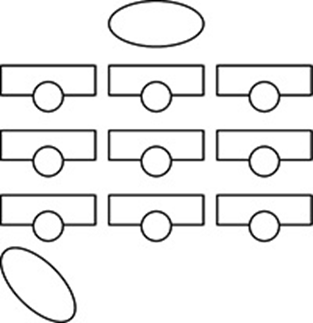 2. Технологія спільного викладання
Паралельне викладання
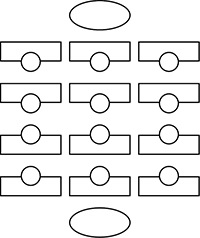 2. Технологія спільного викладання
Альтернативне викладання
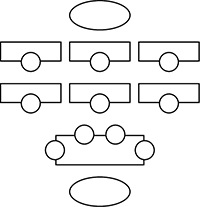 2. Технологія спільного викладання
Викладання в малих групах
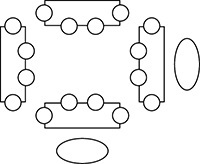 2. Технологія спільного викладання
Поперемінне викладання
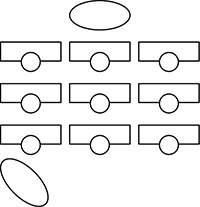 2. Технологія спільного викладання
Викладання у команді
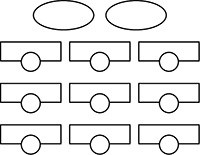 3. Технології інклюзивної освіти
Дві групи технологій:
Організаційні – спрямовані на створення плану, умов і процесу навчання, постановка бажаних результатів.
Педагогічні – готові до впровадження в навчальний процес, використання на практиці.
3. Технології інклюзивної освіти
Класифікація технологій:
1.	Технології індивідуального підходу (індивідуалізації).
2.	Технології диференціації.
3.	Технології корекції навчальних і поведінкових труднощів.
4.	Технології формування у дітей соціальних навичок.
5.	Технології оцінки методів інклюзивного підходу.
3. Технології інклюзивної освіти
Технології індивідуального підходу (індивідуалізації)
Головне завдання цієї технології – створити умови для самостійності дітей. Учитель повинен допомогти дітям зрозуміти цілі навчання, вибирати цікавий матеріал, шукати способи вирішення завдань. Цей процес важливий для дитини з обмеженими можливостями, його однолітків та самого вчителя. Застосування принципу на практиці потрібно, щоб створити однакові умови для всіх учнів.
3. Технології інклюзивної освіти
Технології диференціації:
Диференціація за рівнями 
Диференціація за функціями 
Змішана диференціація
3. Технології інклюзивної освіти
Технології корекції навчальних і поведінкових труднощів (сукупність методів логопедії, нейропсихології та спеціальної педагогіки)
1.	Система формування та розвитку мовного слуху і спілкування у дітей з вадами слуху – даний метод допомагає встановити комунікацію між дітьми з проблемами слуху та здоровими.
2.	Нейропсихологічний підхід – спрямований на розвиток та формування злагодженої роботи різних структур мозку дітей з недорозвиненими психологічними функціями.
3.	Закордонна технологія АВА – навчання дітей з обмеженими можливостями вмінню висловлювати свої потреби, розвиток навичок навчальної поведінки. Застосовується в індивідуальному та груповому форматі.
3. Технології інклюзивної освіти
Технології корекції навчальних і поведінкових труднощів (сукупність методів логопедії, нейропсихології та спеціальної педагогіки)
4.	Програма TEACCH – допомагає дітям з аутизмом освоїтися до навколишнього середовища та його змін.
5.	ААС – навчання дітей з порушеннями мови, їхніх батьків та друзів використовувати альтернативні види спілкування – жести, картинки, комунікатори та інші.
3. Технології інклюзивної освіти
Технології формування у дітей соціальних навичок
Демонстрація соціальних навичок 
Соціалізація за допомогою наслідування 
Соціалізація в груповій діяльності
3. Технології інклюзивної освіти
Технології оцінки методів інклюзивного підходу
Інтегральна оцінка – підсумок всіх робіт у вигляді загального звіту (презентації, виставки, портфоліо).
Диференційована оцінка – аналіз ефективності окремих процесів 
Самооцінка і самоаналіз – визначення міри усвідомленості кожним учнем його індивідуального процесу навчання.
Список літератури:
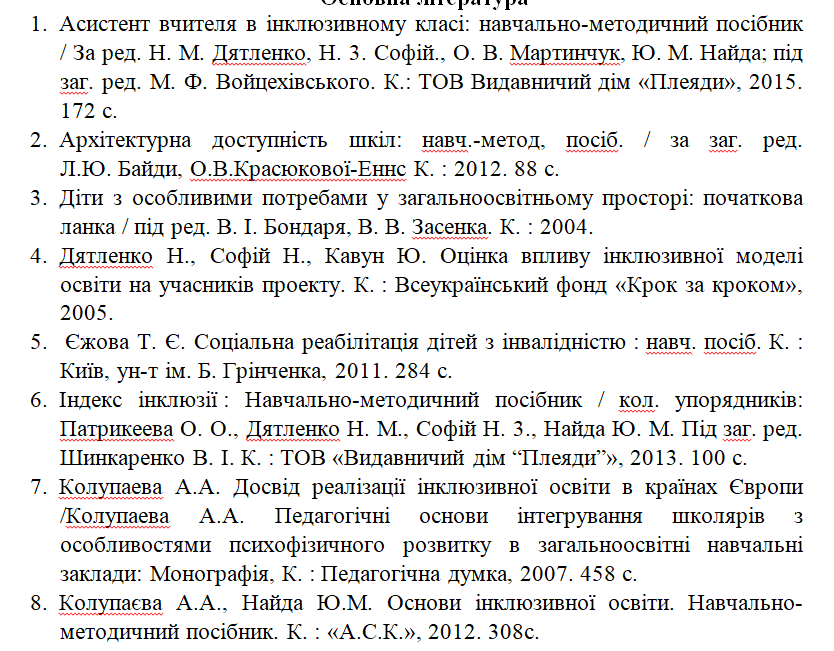 Список літератури:
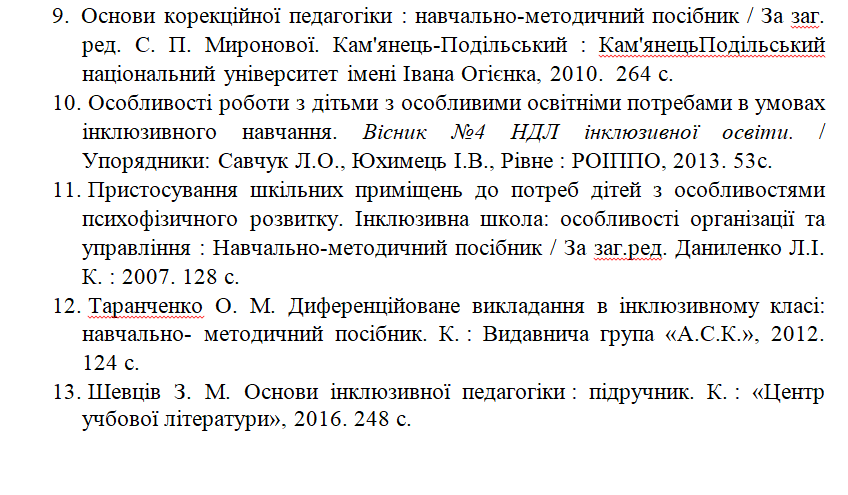 Дякую за увагу!
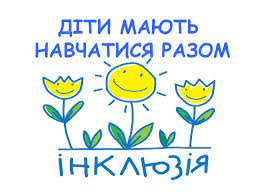